Veteran ResourcesDepartment of Labor Jobs for Veterans10/19/2022
Nick Moschetti – state of Montana Veterans Program coordinator
Overview
Empowering Montanans Through Work and Opportunity

Job Service’s across Montana provides employment assistance to Veterans and eligible persons via a DOL Jobs for Veterans State Grant (JVSG). (Career Services)
Statewide Job Service Locations
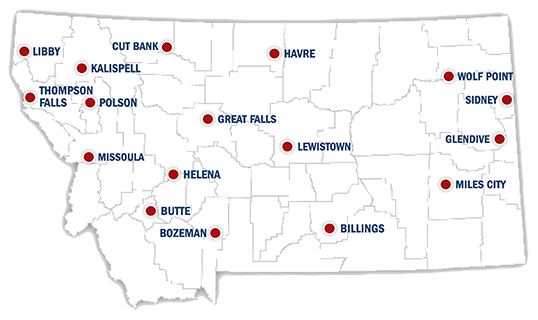 Trained, equipped, and ready to serve!
Montana Veteran Statistics
Montana Veteran Statistics
Montana Veteran Statistics
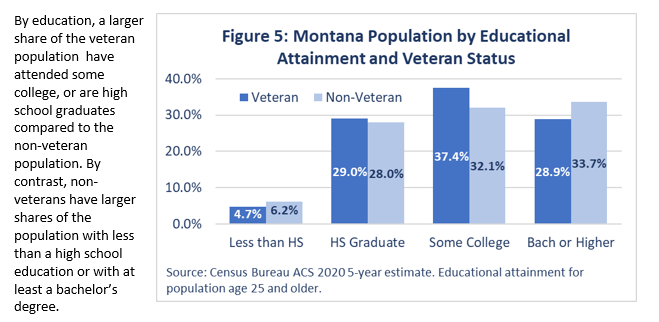 Montana Veteran Statistics
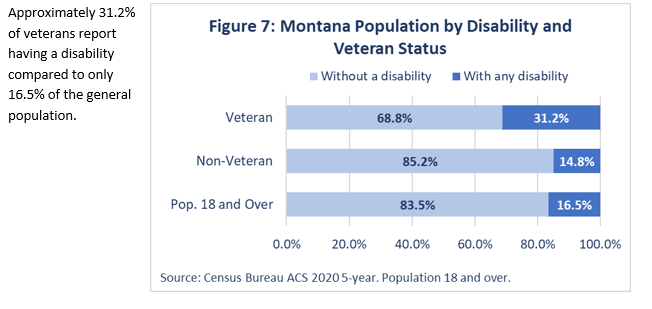 Montana Veteran Statistics
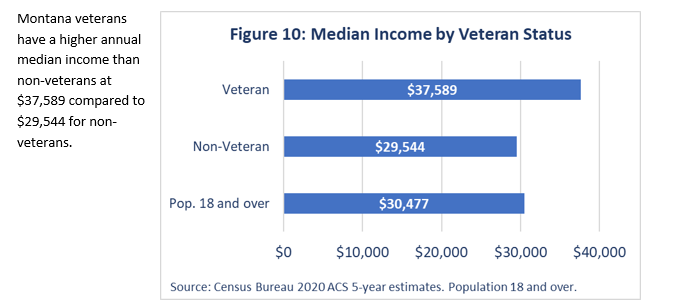 Montana Veteran Statistics
In 2021, Montana had approximately 205 homeless veterans which constitutes roughly 15% of Montana’s homeless population according to the U.S. Department of Housing and Urban Development point in time estimates. 
By state, Montana has the highest share of homeless population who are veterans. HUD point-in-time homelessness estimates are available at https://www.hud.gov/2019-point-in-time-estimates-of-homelessness-in-US


By state, Montana has the highest share of homeless population who are veterans. HUD point-in-time homelessness estimates are available at https://www.hud.gov/2019-point-in-time-estimates-of-homelessness-in-US
Montana Veteran Statistics
Montana’s rate of veteran suicide is higher than the national average with 58.2 veteran suicides per 100,000 veterans compared to a national rate of 31.6 veteran suicides per 100,000 veterans. In 2020, there were 53 veteran suicides in Montana.
 
According to Veteran’s Administration Montana Veteran Suicide Data sheet, 2020. https://www.mentalhealth.va.gov/docs/data-sheets/2020-State-Data-Sheet-Montana-508.pdf

According to Veteran’s Administration Montana Veteran Suicide Data sheet, 2020. https://www.mentalhealth.va.gov/docs/data-sheets/2019/2019-State-Data-Sheet-Montana-508.pdf
Jobs for Veterans State Grant
(JVSG) Program
Purpose:  State Grant Program supporting dedicated staff that provide individualized career and training related services to veterans and eligible persons with significant barriers to employment and to assist employers fill their workforce needs to job seeking veterans.

Support dedicated staff in the positions as: 
Disabled Veteran Outreach Program (DVOP) Specialists provide intensive services to veterans with significant barriers to employment.
Local Veteran Employment Representative (LVER )staff conduct outreach to employers and business associations and engage in advocacy efforts to increase employment opportunities for veterans.  
Consolidated Position Staff – serve in dual roles as DVOP and LVER.

Authorization: Title 38  (Section 4102A (b) 5 (38 U.S.C. §4102A(b)5 

Grant Awards:  Provided to 54 State Workforce Agencies (SWAs) based on a funding formula used to determine each states’ amount of “job seeking veterans”
DVOP Support
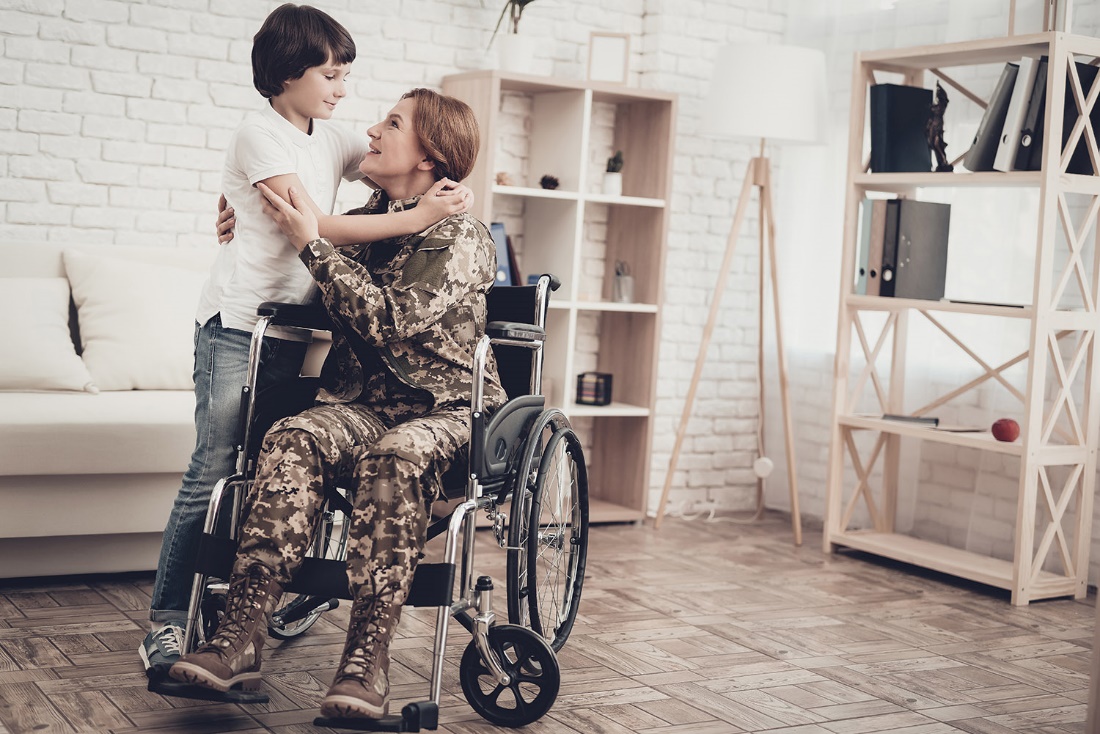 Who Enlists in the All-Volunteer Force?
High-quality, drug-free, law-abiding, smart, and educated young men and women enlist to serve our nation to be part of something greater than themselves. 
Enlistment standards are stringent. Only 13% of 17-to-24-year-olds are qualified to enlist without a waiver.
It is harder to be accepted into the military than it is by most secondary education institutions, which usually only screen for diplomas and mental aptitude. 
Combat arms occupations (e.g., infantry, artillery, combat engineers, armor, etc.) have some of the highest enlistment quality metrics.
Women represent about 15% of the enlisted force and about 18% of the officer ranks. • Nearly all enlisted service members have traditional high school diplomas.
About 79% test above 50th percentile in aptitude tests.
Business Case for Hiring disABLED Veterans
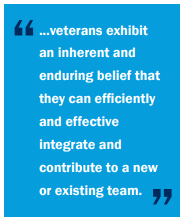 Work Opportunity Tax Credit
Federal tax credit for hiring individuals from certain eligible groups with significant barriers to employment
One-time tax credit of up to $9,600 per employee depending on targeted group, earnings, and hours worked in the first year

New hire can qualify if they work as little as 120 hours during their first year

No limit on number of credits taken
Wounded Warriors:
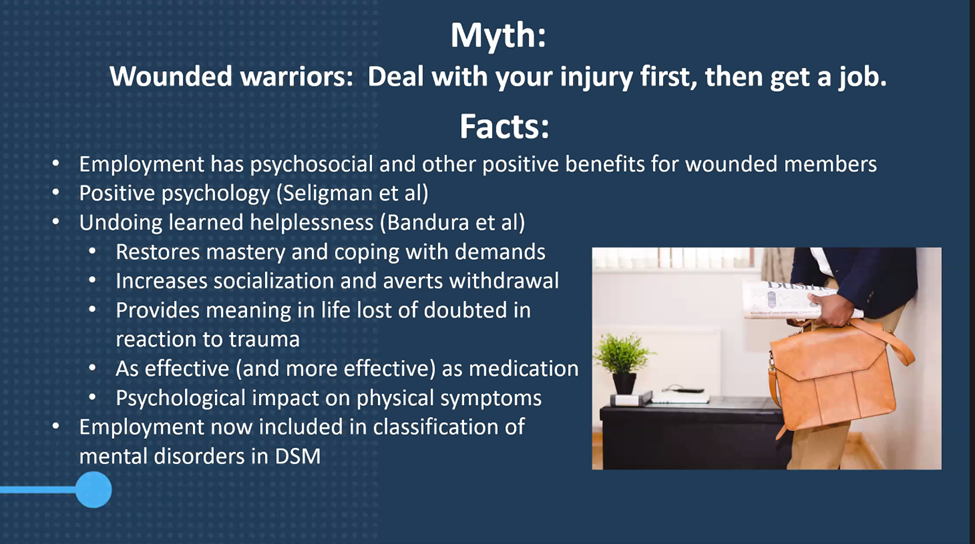 Every Aspect of Military Work is Changing
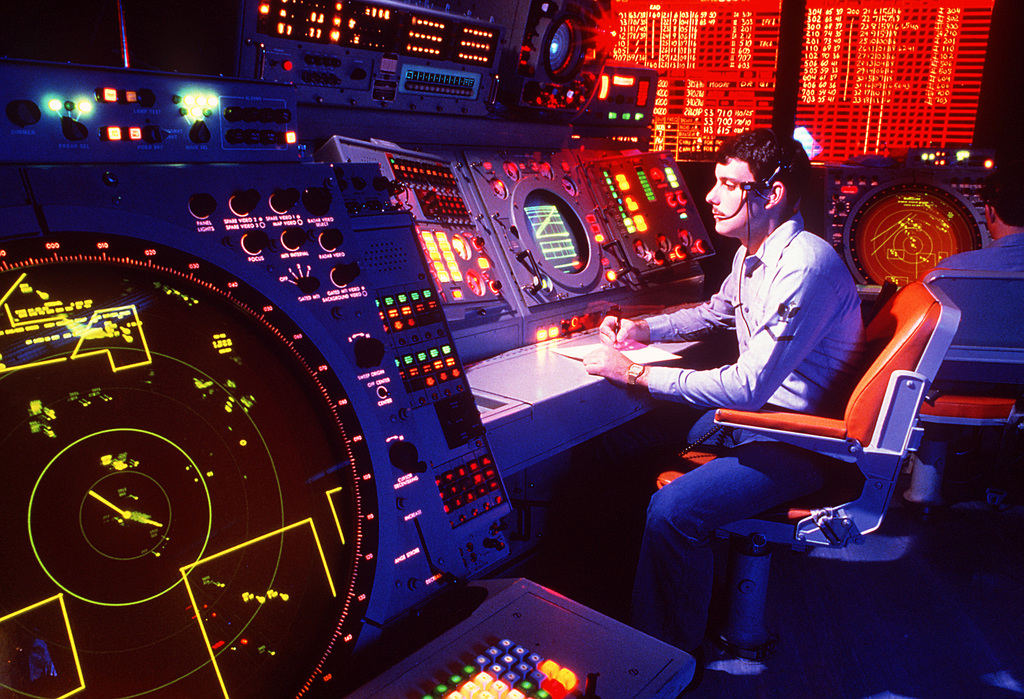 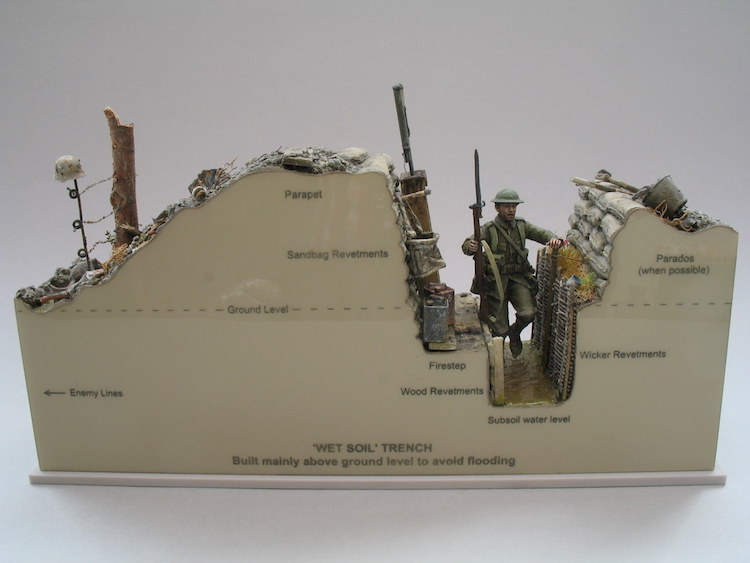 Skills set going forth:
Computers and communications
Offensive cyber capabilities, systemic  networking, quantum computing. 
Artificial intelligence and big data. 
Projectiles, propulsion
Battery-powered engines and satellites
Every Aspect of Work is Changing
The Culture of Technology bodes well to the disABLED Veterans of Twenty First Century. 

The recent pandemic has accelerated technology.
Everything that can go online, will be online.
But keeping the human element in the loop is imperative. 

Our Veterans today are more savvy than ever before.
Every Aspect of Work is Changing
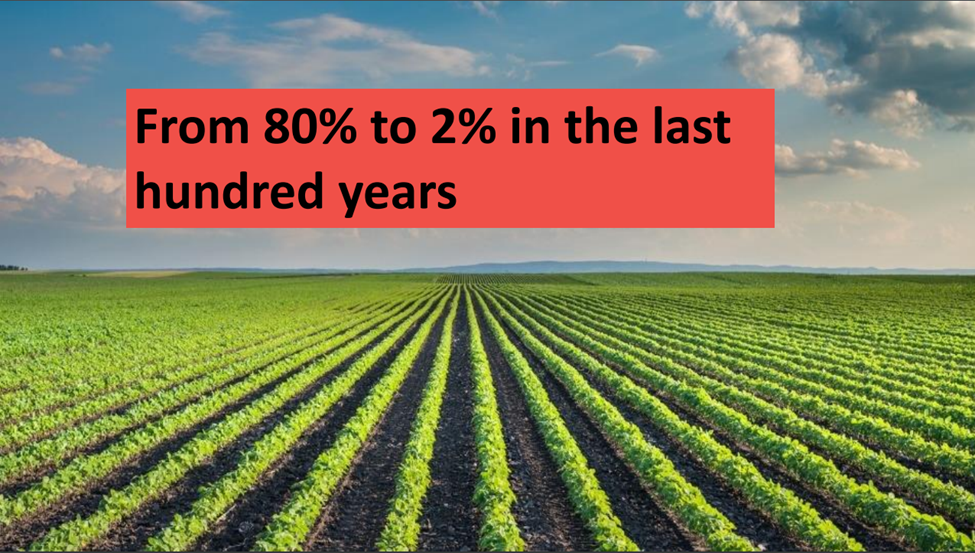 DOD SkillBridge
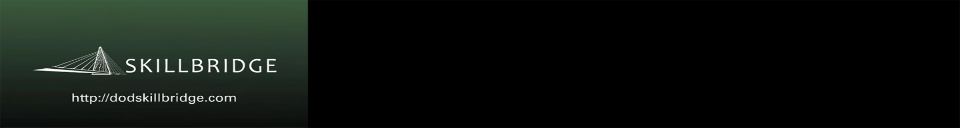 Through DoD SkillBridge, tremendous potential exists for service members, companies, trade unions, and others to leverage this talent pipeline to meet state, regional, and industry workforce needs.
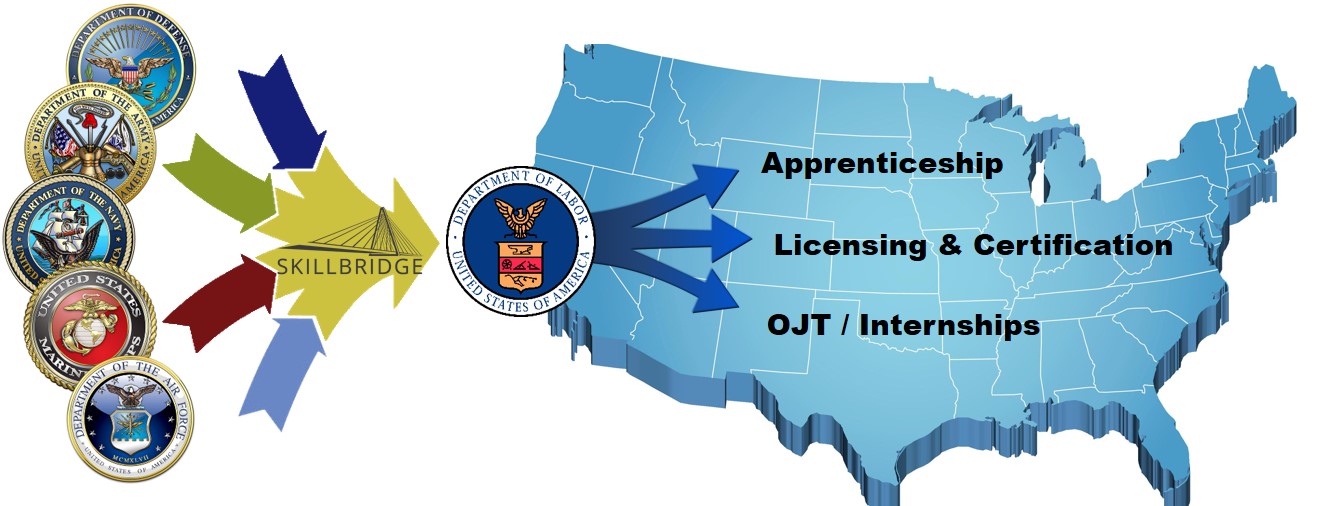 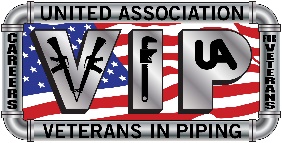 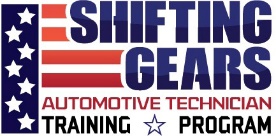 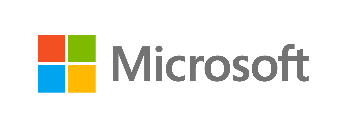 DoD can use the SkillBridge program to connect to DOL programs already in place and funded to facilitate Transitioning Service Members’ success
VETERANS.GOV
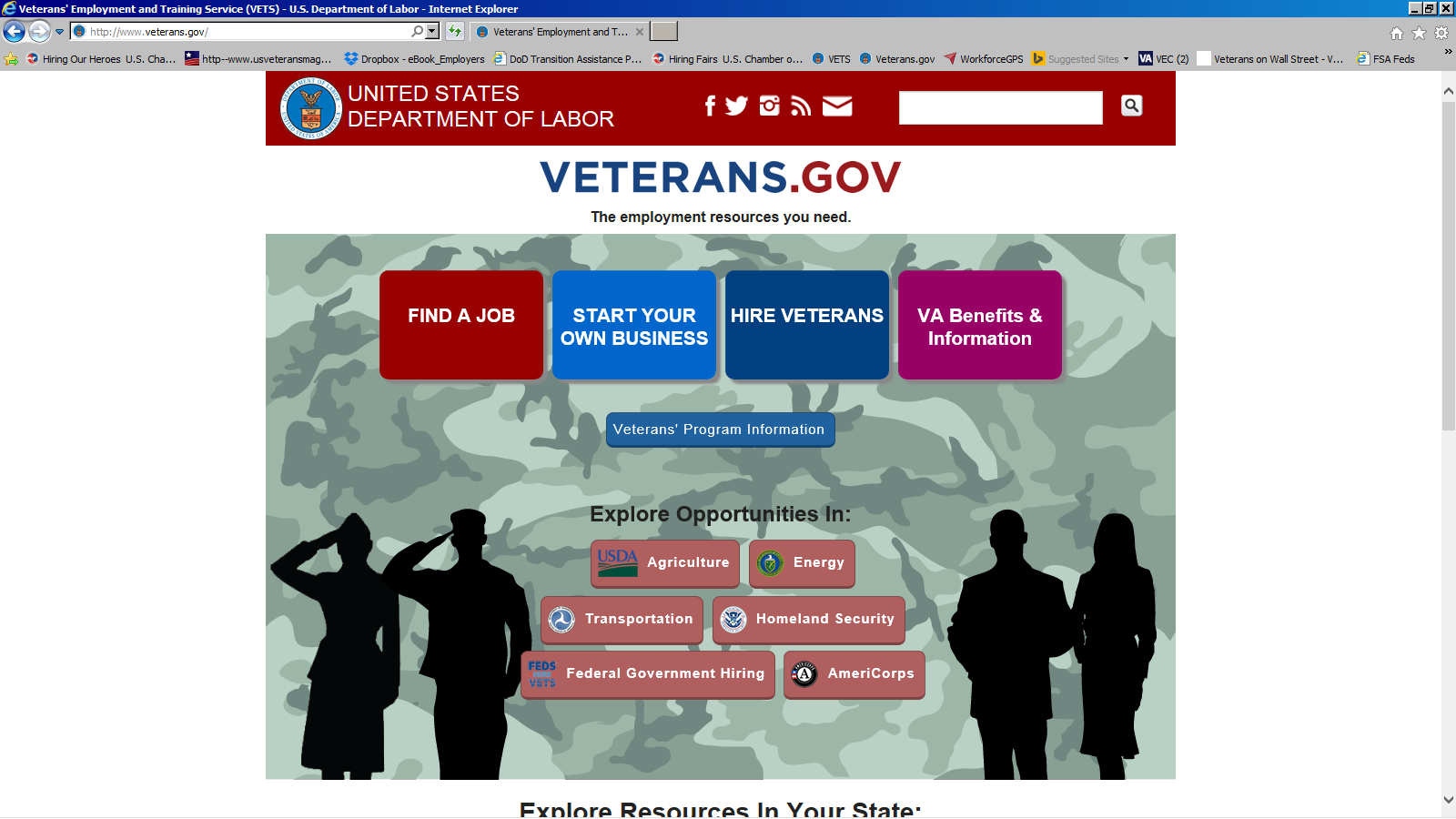 DOL.GOV/VETERANS
What Can Employers Do To Hire the Veterans They Need?
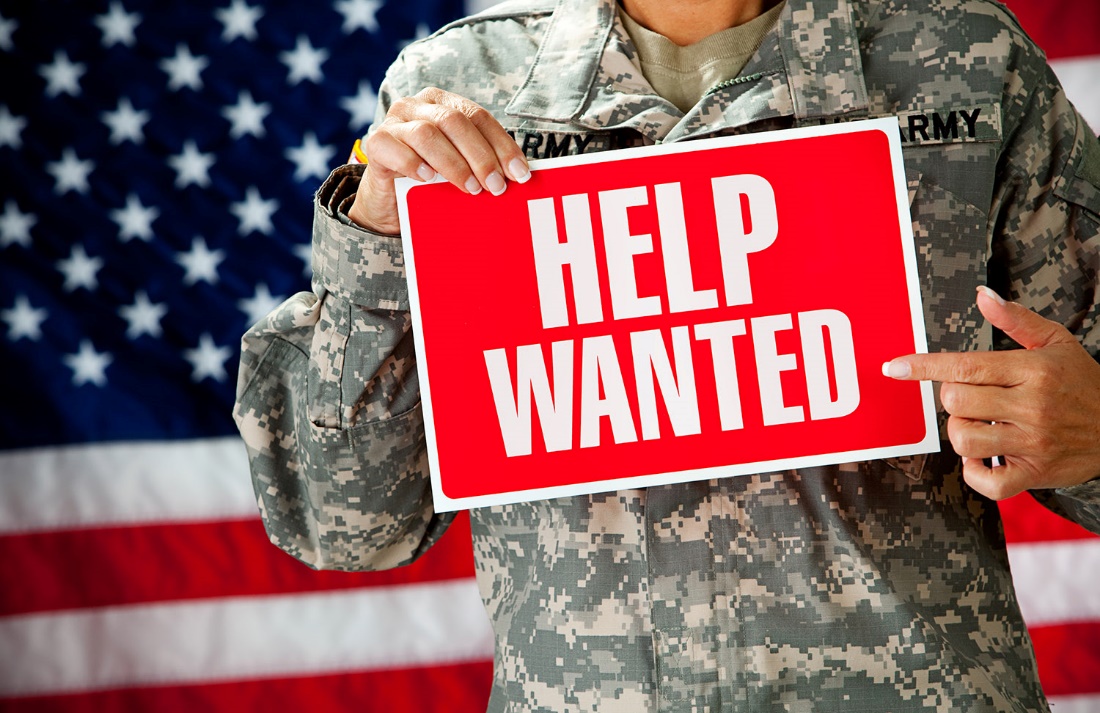